BizPlan
Free PowerPoint template
2
demo slide
Title text demo
Lorem Ipsum is simply dummy text of the printing and typesetting industry. Lorem Ipsum has been the industry's standard dummy text ever since the 1500s, when an unknown printer took a galley of type and scrambled it to make a type specimen book. It has survived not only five centuries, but also the leap into electronic typesetting, remaining essentially unchanged. It was popularised in the 1960s with the release of Letraset sheets containing Lorem has survived not only five centuries, but also the leap into electronic typesetting. Lorem Ipsum is simply dummy text of the printing and typesetting industry. Lorem Ipsum has been the industry's standard dummy text ever since the 1500s, when an unknown printer took a galley of type and scrambled it to make a type specimen book. It has survived not only five centuries, but also the leap into electronic typesetting, remaining essentially unchanged. It was popularised in the 1960s with the release of Letraset sheets containing Lorem has survived not only five centuries, but also the leap into electronic typesetting.
3
demo slide
Lorem Ipsum is simply dummy text of the printing and typesetting industry. Lorem Ipsum has been the industry's standard dummy text ever since the 1500s, when an unknown printer took a galley of type and scrambled it to make a type specimen book. It has survived not only five centuries, but also the leap into electronic typesetting, remaining essentially unchanged. It was popularised in the 1960s with the release of Letraset sheets containing Lorem has survived not only five centuries, but also the leap into electronic typesetting. Lorem Ipsum is simply dummy text of the printing and typesetting industry. Lorem Ipsum has been the industry's standard dummy text ever since the 1500s, when an unknown printer took a galley of type and scrambled it to make a type specimen book. It has survived not only five centuries, but also the leap into electronic typesetting, remaining essentially unchanged. It was popularised in the 1960s with the release of Letraset sheets containing Lorem has survived not only five centuries, but also the leap into electronic typesetting.
Title text demo
4
Lorem Ipsum is simply dummy text of the printing and typesetting industry. Lorem Ipsum has been the industry's standard dummy text ever since the 1500s, when an unknown printer took a galley of type and scrambled it to make a type specimen book. It has survived not only five centuries, but also the leap into electronic typesetting, remaining essentially unchanged. It was popularised in the 1960s with the release of Letraset sheets containing Lorem has survived not only five centuries, but also the leap into electronic typesetting. Lorem Ipsum is simply dummy text of the printing and typesetting industry. Lorem Ipsum has been the industry's standard dummy text ever since the 1500s, when an unknown printer took a galley of type and scrambled it to make a type specimen book. It has survived not only five centuries, but also the leap into electronic typesetting, remaining
Demo title text
Lorem Ipsum is simply dummy text of the printing and typesetting industry. Lorem Ipsum has been the industry's standard dummy text ever since the 1500s, when an unknown printer took a galley
5
demo slide
Title text demo
Demo title text
Lorem Ipsum is simply dummy text of the printing and typesetting industry. Lorem Ipsum has been the industry's standard dummy text ever since the 1500s, when an unknown printer took a galley
Demo title text
Demo title text
Lorem Ipsum is simply dummy text of the printing and typesetting industry. Lorem Ipsum has been the industry's standard dummy text ever since the 1500s, when an unknown printer took a galley
Lorem Ipsum is simply dummy text of the printing and typesetting industry. Lorem Ipsum has been the industry's standard dummy text ever since the 1500s, when an unknown printer took a galley
6
demo slide
Title text demo
Lorem Ipsum is simply dummy text of the printing and typesetting industry. Lorem Ipsum
Lorem Ipsum is simply dummy text of the printing and typesetting industry. Lorem Ipsum
Lorem Ipsum is simply dummy text of the printing and typesetting industry. Lorem Ipsum
New Project
7
demo slide
Title text demo
Lorem Ipsum is simply dummy text of the printing and typesetting industry. Lorem Ipsum has been the industry's standard dummy text ever since the 1500s, when an unknown printer took a galley of type and scrambled it to make a type specimen book. It has survived not only five centuries, but also the leap into electronic typesetting, remaining essentially unchanged. It was popularised in the 1960s with the release of Letraset sheets containing Lorem has survived not only five centuries, but also the leap into electronic typesetting. Lorem Ipsum is simply dummy text of the printing and typesetting industry. Lorem Ipsum has been the industry's standard dummy text ever since the 1500s, when an unknown
8
demo slide
Title text demo
Lorem Ipsum is simply dummy text of the printing and typesetting industry. Lorem Ipsum has been the industry's standard dummy text ever since the 1500s, when an unknown printer took a galley of type and scrambled it to make a type specimen book. It has survived not only five centuries, but also the leap into electronic typesetting, remaining essentially unchanged. It was popularised in the 1960s with the release of Letraset sheets containing Lorem has survived not only five centuries, but also the leap into electronic typesetting. Lorem Ipsum is simply dummy text of the printing and typesetting industry. Lorem Ipsum has been the industry's standard dummy text ever since the 1500s, when an unknown printer took a
New Project
New Project
New Project
9
Demo title text
Demo title text
Demo title text
Lorem Ipsum is simply dummy text of the printing and typesetting industry. Lorem Ipsum has been the industry's standard dummy text ever since the 1500s, when an unknown printer took
Lorem Ipsum is simply dummy text of the printing and typesetting industry. Lorem Ipsum has been the industry's standard dummy text ever since the 1500s, when an unknown printer took
Lorem Ipsum is simply dummy text of the printing and typesetting industry. Lorem Ipsum has been the industry's standard dummy text ever since the 1500s, when an unknown printer took
10
Helen Stark
Max Factor
Andy Freeman
Lory Lee
Manager
Manager
Manager
Manager
Lorem Ipsum is simply dummy text of the printing and typesetting industry. Lorem Ipsum but also the leap into electronic typesetting, remaining essentially unchanged. It was popularised in the 1960s with
Lorem Ipsum is simply dummy text of the printing and typesetting industry. Lorem Ipsum but also the leap into electronic typesetting, remaining essentially unchanged. It was popularised in the 1960s with
Lorem Ipsum is simply dummy text of the printing and typesetting industry. Lorem Ipsum but also the leap into electronic typesetting, remaining essentially unchanged. It was popularised in the 1960s with
Lorem Ipsum is simply dummy text of the printing and typesetting industry. Lorem Ipsum but also the leap into electronic typesetting, remaining essentially unchanged. It was popularised in the 1960s with
New Project
New Project
New Project
New Project
11
Project Name
Lorem Ipsum is simply dummy text of the printing and typesetting industry. Lorem Ipsum but also the leap into electronic typesetting, remaining essentially unchanged. It was popularised in the 1960s with
Project Name
Project Name
Project Name
Lorem Ipsum is simply dummy text of the printing and typesetting industry. Lorem Ipsum but also the leap into electronic typesetting, remaining essentially unchanged. It was popularised in the 1960s with
Lorem Ipsum is simply dummy text of the printing and typesetting industry. Lorem Ipsum but also the leap into electronic typesetting, remaining essentially unchanged. It was popularised in the 1960s with
Lorem Ipsum is simply dummy text of the printing and typesetting industry. Lorem Ipsum but also the leap into electronic typesetting, remaining essentially unchanged. It was popularised in the 1960s with
12
demo slide
Title text demo
Lorem Ipsum is simply dummy text of the printing and typesetting industry. Lorem Ipsum has been the industry's standard dummy text ever since the 1500s, when an unknown printer took a galley of type and scrambled it to make a type specimen book. It has survived not only five centuries, but also the leap into electronic typesetting, remaining essentially unchanged. It was popularised in the 1960s with the release of Letraset sheets containing Lorem has survived not only five centuries, but also the leap into electronic typesetting. Lorem Ipsum is simply dummy text of the printing and typesetting industry. Lorem Ipsum has been the industry's standard dummy text ever since the 1500s, when an unknown printer took a galley of type and scrambled it to make a type specimen book. It has survived not only five centuries, but also the leap into electronic typesetting, remaining essentially unchanged. It was popularised in the 1960s with the release of Letraset sheets containing Lorem has survived not only five centuries, but also the leap into electronic typesetting.
Step #1
Step #2
Step #3
Step #4
13
+87%
demo slide
Title text demo
+68%
Lorem Ipsum is simply dummy text of the printing and typesetting industry. Lorem Ipsum has been the industry's standard dummy text ever since the 1500s, when an unknown printer took a galley of type and scrambled it to make a type specimen book. It has survived not only five centuries, but also the leap into electronic typesetting, remaining essentially unchanged. It was popularised in the 1960s with the release of Letraset sheets containing Lorem has survived not only five centuries, but also the leap into electronic typesetting. Lorem Ipsum is simply dummy text of the
2016
+50%
+43%
14
Project Name
Lorem Ipsum is simply dummy text of the printing and typesetting industry. Lorem Ipsum but also the leap into electronic typesetting, remaining essentially unchanged. It was popularised in the 1960s with
Project Name
Project Name
Project Name
Lorem Ipsum is simply dummy text of the printing and typesetting industry. Lorem Ipsum but also the leap into electronic typesetting, remaining essentially unchanged. It was popularised in the 1960s with
Lorem Ipsum is simply dummy text of the printing and typesetting industry. Lorem Ipsum but also the leap into electronic typesetting, remaining essentially unchanged. It was popularised in the 1960s with
Lorem Ipsum is simply dummy text of the printing and typesetting industry. Lorem Ipsum but also the leap into electronic typesetting, remaining essentially unchanged. It was popularised in the 1960s with
15
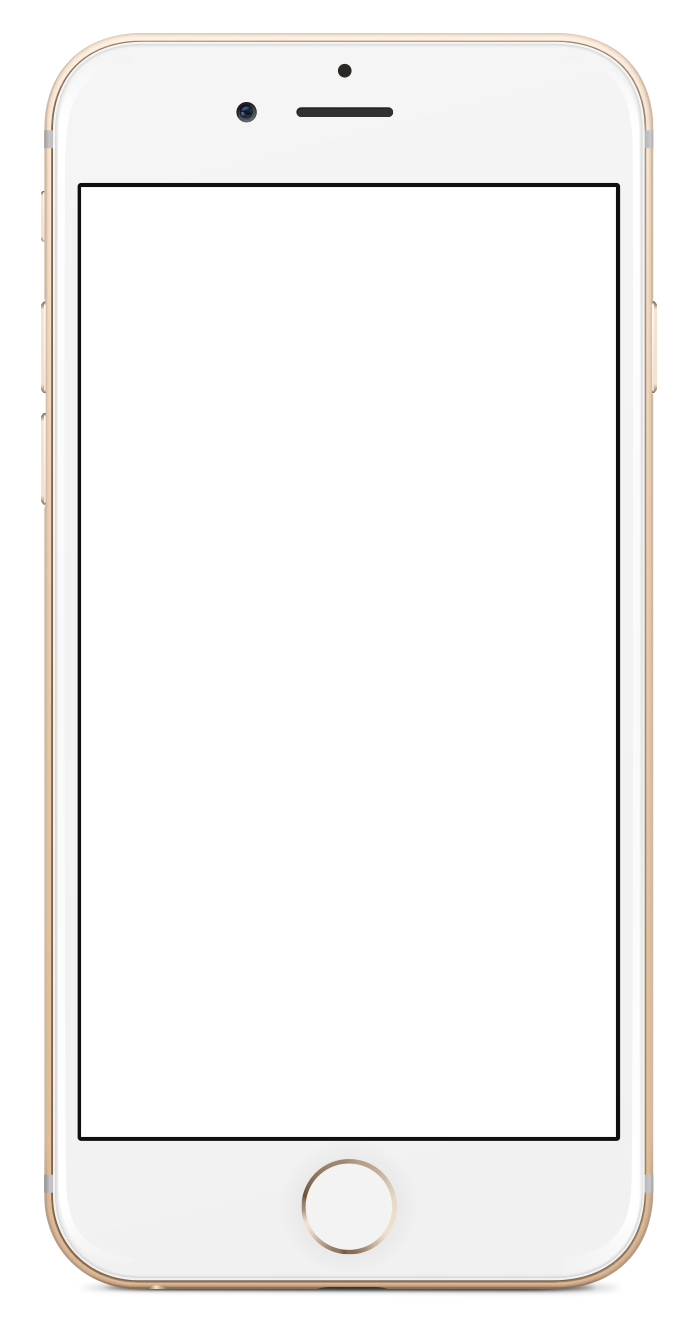 NO
YES
Lorem Ipsum is simply dummy text of the printing and typesetting industry. Lorem Ipsum has been the industry's standard dummy text ever since the 1500s, when an
Lorem Ipsum is simply dummy text of the printing and typesetting industry. Lorem Ipsum has been the industry's standard dummy text ever since the 1500s, when an
NO
YES
Lorem Ipsum is simply dummy text of the printing and typesetting industry. Lorem Ipsum has been the industry's standard dummy text ever since the 1500s, when an
Lorem Ipsum is simply dummy text of the printing and typesetting industry. Lorem Ipsum has been the industry's standard dummy text ever since the 1500s, when an